Úvod do projektového managementu
Mgr. Markéta Bočková
projekt
projekt – zpracovaný návrh nebo plán (stavebnictví atd.)


projekt – časově ohraničený proces za účelem vytvoření produktu /služby
projekt
ATRIBUTY PROJEKTU :








JEŽKOVÁ, Zuzana. Projektové řízení: jak zvládnout projekty. 2014. vyd. Kuřim: Akademické centrum studentských aktivit, s. 18. ISBN 978-80-905297-1-7. strana 18
jedinečnost, neopakovatelnost
vymezenost časem, náklady, kvalitou 
projekt je rizikový
na jeho realizaci se podílí projektový tým
téma, které má projekt řešit je komplexní a složité
probíhá ve struktuře organizace
trojimperativ
„Projekt je časově, nákladově a zdrojově omezený proces realizovaný za účelem vytvoření definovaných výstupů (rámec naplnění projektových cílů) co do kvality, standardů a požadavků.“







Národní standard kompetencí projektového řízení (verze 3.2), příloha č. 3 Výkladový slovník pojmů (verze 3.2) [online]. Společnost pro projektové řízení, občanské sdružení, 2012. Dostupné z: http://www.cspr.cz/images/stories/IPMA-CzNCB-slovnik-pojmu-v3.2.pdf
zásady projektu
Projekt musí být zacílený. Měl by mít svoji cílovou skupinu, pro kterou je určen a pro kterou je nějakým způsobem přínosný. V oblasti nám známé – knihovnictví – jsou cílovou skupinou především uživatelé knihoven a specifické skupiny – menšiny, handicapovaní, studenti, děti, nebo důchodci.  Avšak cílovou skupinou mohou být také zaměstnanci knihoven a další. 

Projekt musí být reálný. Cíl projektu musí být zvolen tak, aby byl dosažitelný. Např. není reálné postavit v českých podmínkách stopatrovou knihovnu. 

Projekt musí být účelný. Cílová skupina by měla z projektu vždy mít nějaký prospěch. Projekt by měl změnit nějaký stav z nevýhodného na výhodný. 

Projekt by měl být řešen systémově. Je nutné brát v potaz každou součást projektu. Jakýkoli zásah má na konečný výsledek projektu vliv. Projekt je nutné řešit postupně, je to sled na sebe navazujících aktivit, které nelze přeskakovat a měnit. 

Efektivita. Efektivní projekt minimalizuje zdroje (finanční a lidské) a maximalizuje výsledný produkt.
úspěšný projektu
naplnil trojimperativ projektu,  dosáhl  - plánovaných cílů
					- v plánované kvalitě
					- v plánovaném čase
					- při dodržení plánovaných nákladů
 efektivně využíval požadované zdroje
 nevyvolal negativní dopady
 byl oceněn důležitými zainteresovanými stranami

JEŽKOVÁ, Zuzana. Projektové řízení: jak zvládnout projekty. 2014. vyd. Kuřim: Akademické centrum studentských aktivit, s. 18. ISBN 978-80-905297-1-7. strana 19
nevýhody projektu
komplexní rozsah projektů a zařazení projektu do hierarchie projektů, které jsou součástí komplexního programu, 
 specifické požadavky zákazníka projektu, často se objevující až v průběhu realizace, 
 organizační změny ve společnosti, které nastávají v průběhu projektu, 
 rizika projektu a obtížně předvídatelné vnější vlivy, 
 změny v technologii, 
 plánování a oceňování v předstihu před vlastní realizací. 


SVOZILOVÁ, Alena. Projektový management. 1. vyd. Praha : Grada, 2006. 353 s. ISBN 8024715015.
Standardy projektového řízení
Standard A Guide to Project Management Book of Knowledge (PMBoK®Guide) - vyvinutý a rozvíjený profesní organizací projektových manažerů Project Management Institute (PMI),

ICB International Competence Baseline - spravovaný mezinárodní organizací International Project Management Association (IPMA),

standard PRINCE 2 (Projects in Controlled Environment) - spravovaný APM Group, Ltd. - tento standard je zejména oblíbený ve Velké Británii, zemi svého původu,

ISO 10006 (Řízení jakosti, směrnice pro management kvality v podniku zaměřený na procesy projektového managementu).
Standard IPMA Competence Baseline
ICB (nyní verze 3)  - na projekt z hlediska kompetencí – schopností – dovedností  projektového manažera a členů týmu.  

Pro potřeby České republiky vznikl Czech Competence Baseline – CzCB 

Kompetenční pohled na problematiku ICB rozděluje takto:
technické kompetence 
behaviorální kompetence
kontextové kompetence.
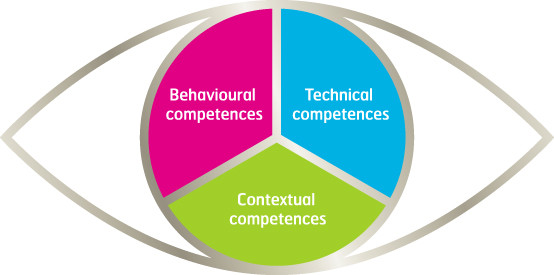 Projektový manažer
„Osoba, která akceptovala pověření řízením projektu. Je odpovědná řídicím a kontrolním strukturám za dosažení cíle projektu. Manažer projektu odpovídá za plánování, podávání zpráv o stavu projektu a za průběžnou kvalitu dodávaných výstupů. Vedoucí projektu.“	










Národní standard kompetencí projektového řízení (verze 3.2), příloha č. 3 Výkladový slovník pojmů (verze 3.2) [online]. Společnost pro projektové řízení, občanské sdružení, 2012.  Dostupné z: http://www.cspr.cz/images/stories/IPMA-CzNCB-slovnik-pojmu-v3.2.pdf
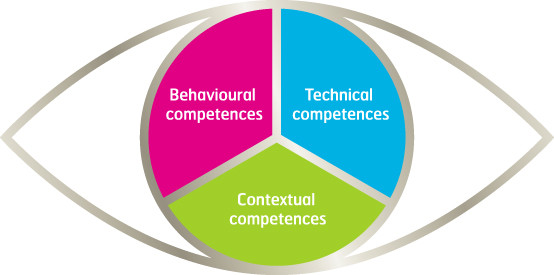 kontext projektu
vliv okolí na projekt
PROJEKT
vliv projektu na okolí
PROJEKT, PORTFOLIO, PROGRAM
NÁRODNÍ SÍŤ KARTOGRAFIE  NOVÉ GENERACE
zainteresované strany
„Zainteresovaná strana je osoba/organizace, která je aktivně zapojena do projektu nebo jejíž zájmy mohou být pozitivně / negativně ovlivněny realizací projektu nebo jeho výsledkem. Často také může ovlivnit průběh projektu či jeho výsledky.“ 

Nejjednodušší cesta identifikace zainteresovaných stran je pomocí otázek:
 Kdo má zájem, aby projekt uspěl?
 Kdo projekt podporuje? 
 Kdo projekt financuje?
 Pro koho je projekt určen?
 S kým musíme během realizace projektu spolupracovat?

Národní standard kompetencí projektového řízení (verze 3.2) [online]. Společnost pro projektové řízení, občanské sdružení, 2012. Dostupné z:  
http://www.ipma.cz/web/files/narodni-standard-kompentenci-projektoveho-rizeni.pdf
Životní cyklus
předprojektová fáze
jaký je návrh tématu projektu?
 existuje poptávka po navrhovaném tématu?
 existují příležitosti pro realizaci projektu?
 je vhodné projekt doporučit k realizování?
 jaké jsou důvody proč projekt realizovat?
 čeho máme realizací projektu dosáhnout?
 zapadá téma do vize organizace?
 plní některý ze strategických cílů?
předprojektová fáze
-	studie příležitostí (opportunity study) / studie proveditelnosti (feasibility study)
- 	SWOT, SLEPT analýza
-	analýza zainteresovaných stran
-	logický rámec
-	kritéria úspěšnosti
- 	SMART cíl / trojimperativ
swot analýza
slept analýza
Social – sociální
Legal – legislativní
Economic – ekonomické
Policy – politické
Technology – technologické
smart cíl
trojmiperativ
projektová fáze
projektová fáze
Výstupem projektové fáze je hotový cíl projektu – realizovaný produkt či služba podle zadání.
Inicializace / zahájení projektu
definování základních atributů projektu
 sestavení projektového týmu
zakládací listina
tým
plánování
Plán projektu

souhrnné informace o projektu
požadavky projektu
milníky
hierarchickou strukturu prací (WBS)
síťový graf činností
Ganttův diagram či graf
rozpočet
schéma řízení a organizace projektu – hierarchická organizační strukturu (OBS)
matice zodpovědnosti
definice rozhraní – fáze řízení projektu, životní cyklus projektu
logistickou podporu
komunikační plán
standardy pro řízení a bezpečnost majetku
způsob kontroly projektu
wbs – work breakdown structure
komplexní popis rozsahu dodávky projektu.
určuje, co se bude dělat.
obsahuje 100 % definovaného cíle a zachycuje všechny dodávky - vnitřní, vnější i prozatímní - z hlediska práce která musí být vykonána.
pomáhá stanovit předem náklady a sledovat postup naplňování dodávky.
je unikátní, pro stejný cíl vytvoří dva různé týmy dvě různé WBS.
je významným výstupem řízení projektu.
představuje hlavní seznam výsledků k provedení.
wbs
Organizational Breakdown Structure - obs
Matice zodpovědnosti - raci
R - responsible 
 zodpovědnost – co má zodpovědná osoba vykonat

A – accountable 
ručitel/vlastník výsledku nebo schvalovatel – nemusí se podílet na realizaci, ale zajišťuje správnou a efektivní tvorbu

C – consulted 
osoba, která se dodávce vyjádří 

I – informed 
kdo má dostávat informace o postupu plnění.
Ganttův diagram / graf
Ganttův diagram je rozšíření Ganttova diagramu o logické návaznosti činností.
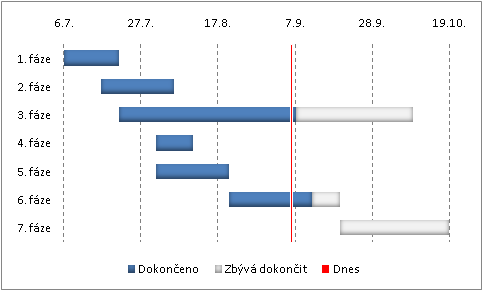 http://lorenc.info/3MA381/graf-ganttuv-diagram.htmvytvořeno vytvořeno v  Excelu
Plán řízení komunikace
Plánování zdrojů
rizika
rizika
realizace
1. kontrola
2. informace
3. usměrňování
4. rozhodování
5. motivace
6. administrativně-technické zabezpečení


NĚMEC, Vladimír. Projektový management. Praha : Grada Publishing, c2002. S.100-101.
realizace - změny
realizace - změny
ukončení
poprojektová fáze
analýza ukončeného projektu / postimplementační analýza
 zpracování návrhů pro zlepšení dalších projektů
 udržovací fáze výsledků projektu



JEŽKOVÁ, Zuzana. Projektové řízení: jak zvládnout projekty. 2014. vyd. Kuřim: Akademické centrum studentských aktivit, s. 18. ISBN 978-80-905297-1-7. strana 257
postimplementační analýza
údaje o analyzovaném projektu
 rozbor odchylek a změn
 vyhodnocení správnosti odhadů času, nákladů a zdrojů (trojimperativ)
 vyhodnocení práce projektového týmu
 rozbor způsobu provedení analýzy rizik a jejich monitorování
 vyhodnocení jednotlivých subdodavatelů


JEŽKOVÁ, Zuzana. Projektové řízení: jak zvládnout projekty. 2014. vyd. Kuřim: Akademické centrum studentských aktivit, s. 18. ISBN 978-80-905297-1-7. strana 257
děkuji za pozornost
Mgr. Markéta Bočková
mbockova@phil.muni.cz